How iRecruit works
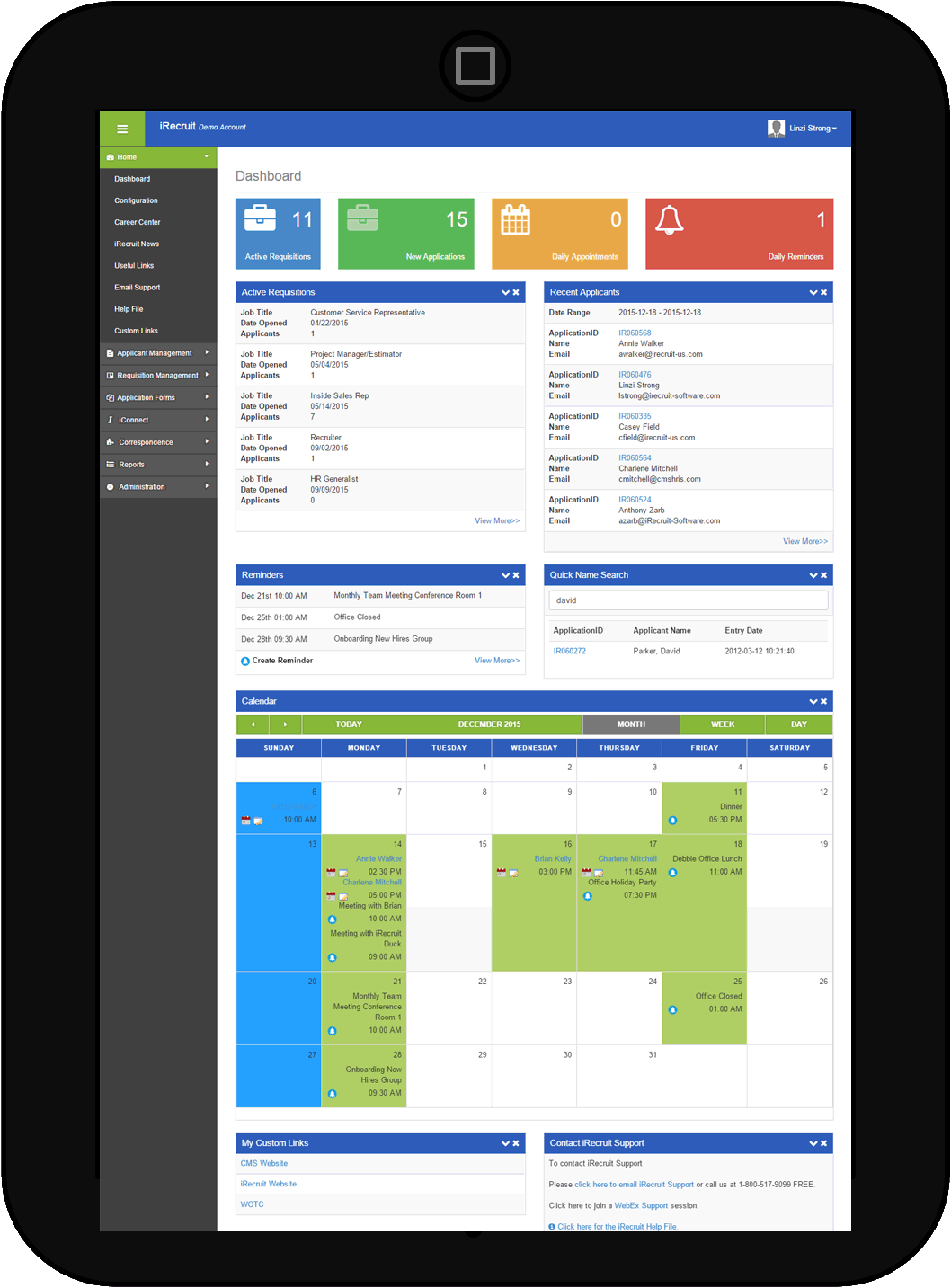 Cloud-based Software as a Service (SaaS)
No Long-Term Contract: Pay as you go monthly.
Your own Career Site
Unlimited Job Postings & Unlimited Candidates
New Design for your Smart phone/Tablet/Browser 
Straight forward setup or Enterprise system
ATS only or iConnect – Complete Electronic Onboarding
Full Sage HRMS & Payroll integration
    completes workflow.
1
How iRecruit works
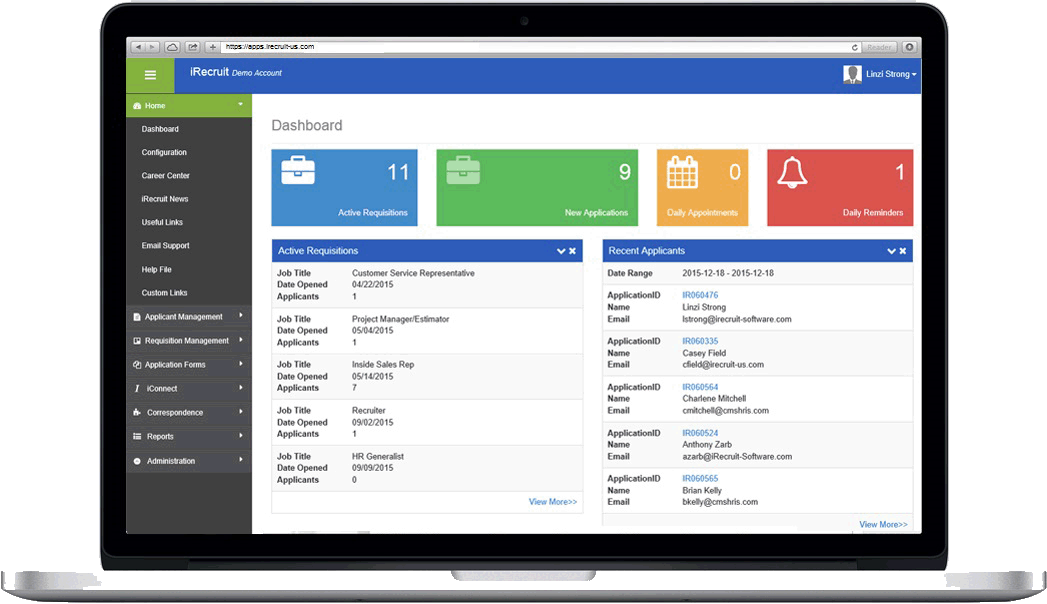 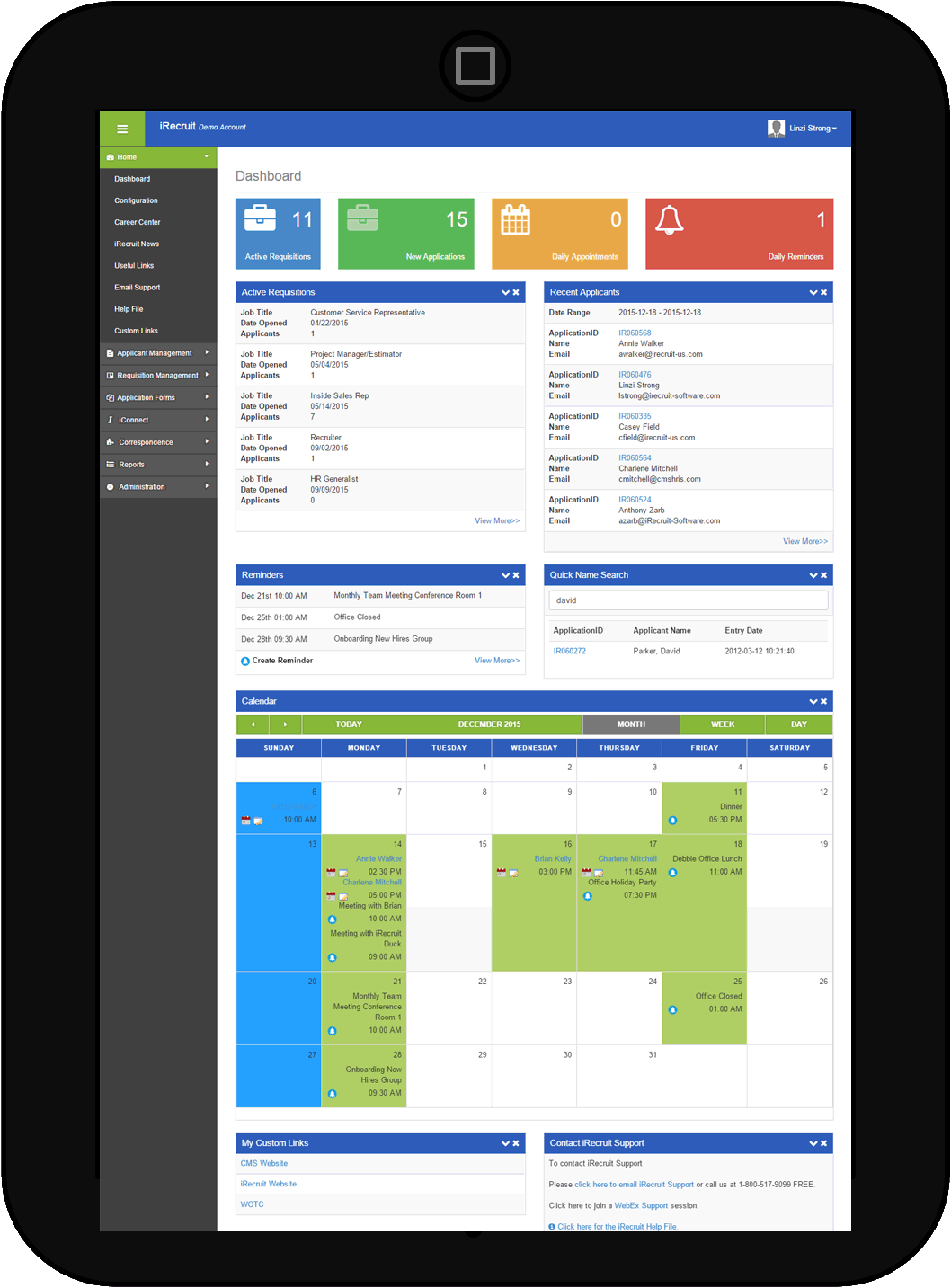 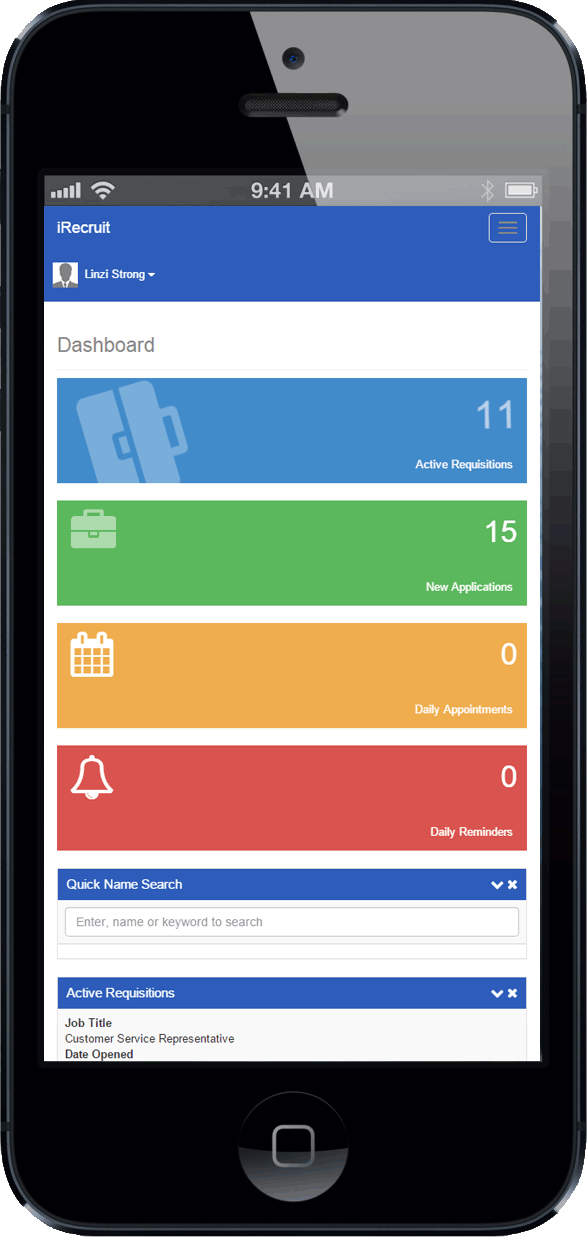 2
iRecruit Sophistication & Simplicity
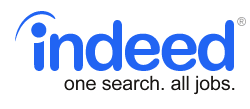 Unlimited amount of job postings
Automatically post to your iRecruit account
Automatically shared with Indeed.com and SimplyHired.com
Post to LinkedIn, Twitter and Facebook
Post to Monster.com
Track workflow and report on applicants
Respond to applicants by email
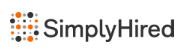 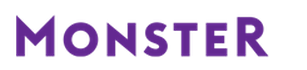 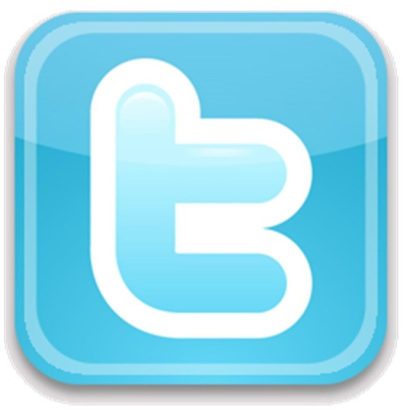 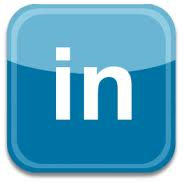 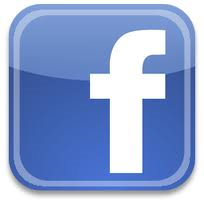 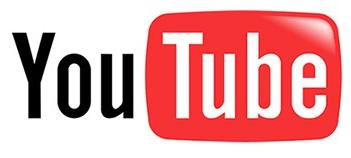 3
Advertising and Branding with iRecruit
Expanding advertising to multiple sources
Automatically shared with Indeed.com
New iRecruit – Job Board Refresh
Post to LinkedIn, Twitter and Facebook
New use LinkedIn profile to apply easier
Use LinkedIn groups to promote referrals
Use YouTube for better SEO ratings
New Monster integration to both paid account & new organic site
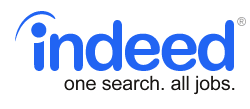 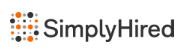 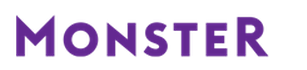 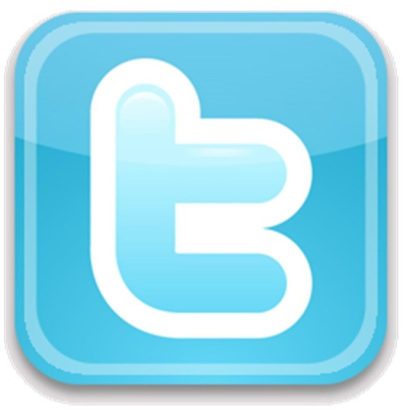 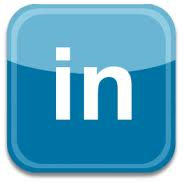 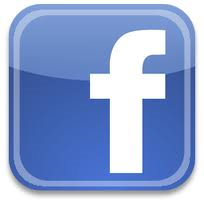 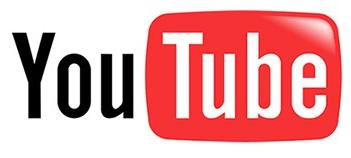 6
Engage Hiring Managers
Give access to account where Hiring Managers can view and manage their  candidates through the hiring process.

OR

Engage Hiring Managers via email. As you forward applicant data via email, Hiring Managers can Approve or Reject candidates with comments.
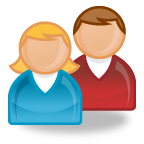 4
Job Requisition Options
Simple Requisition: No Approval Required.

Requisition Approval Workflow:
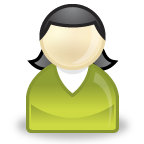 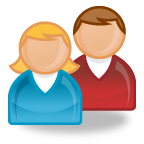 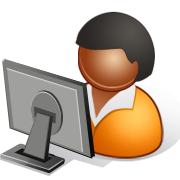 Hiring Manager 
Initiates Request
Approver(s) assigned by HR Recruiters
Approver(s) Receive 
Request via Email
Approved Jobs
Appear on Website
5
Find the right candidate with iRecruit
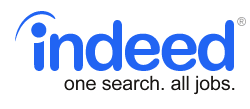 Jobs automatically distributed to  Indeed/SimplyHired to attract candidates – Free with service!
Sponsored Advertising addtional
Pre-screening questions to easily  identify qualified candidates.
Search tools and reporting to find the right candidate by skill, experience, education etc.
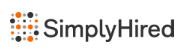 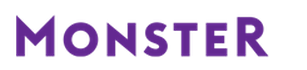 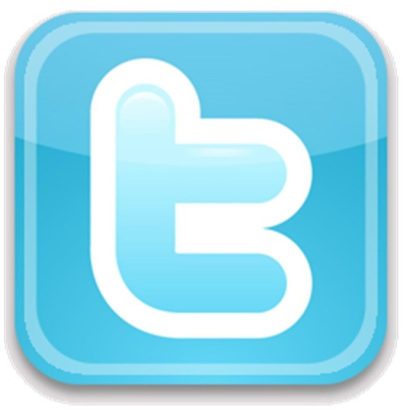 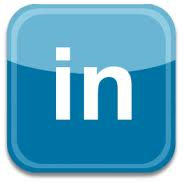 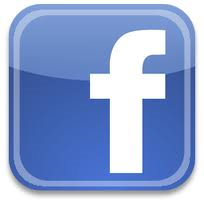 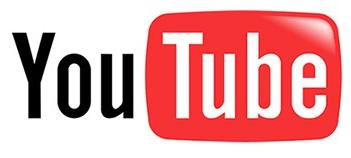 7
iConnect Workflow
Applicant is 
Hired
New Hire Forms 
Automatically
 Assigned
New Hire 
Completes 
“Paperwork” 
Online
Hiring Manager 
Approves
 Paperwork
Onboard 
To HR 
System
10
iConnect Employee Onboarding
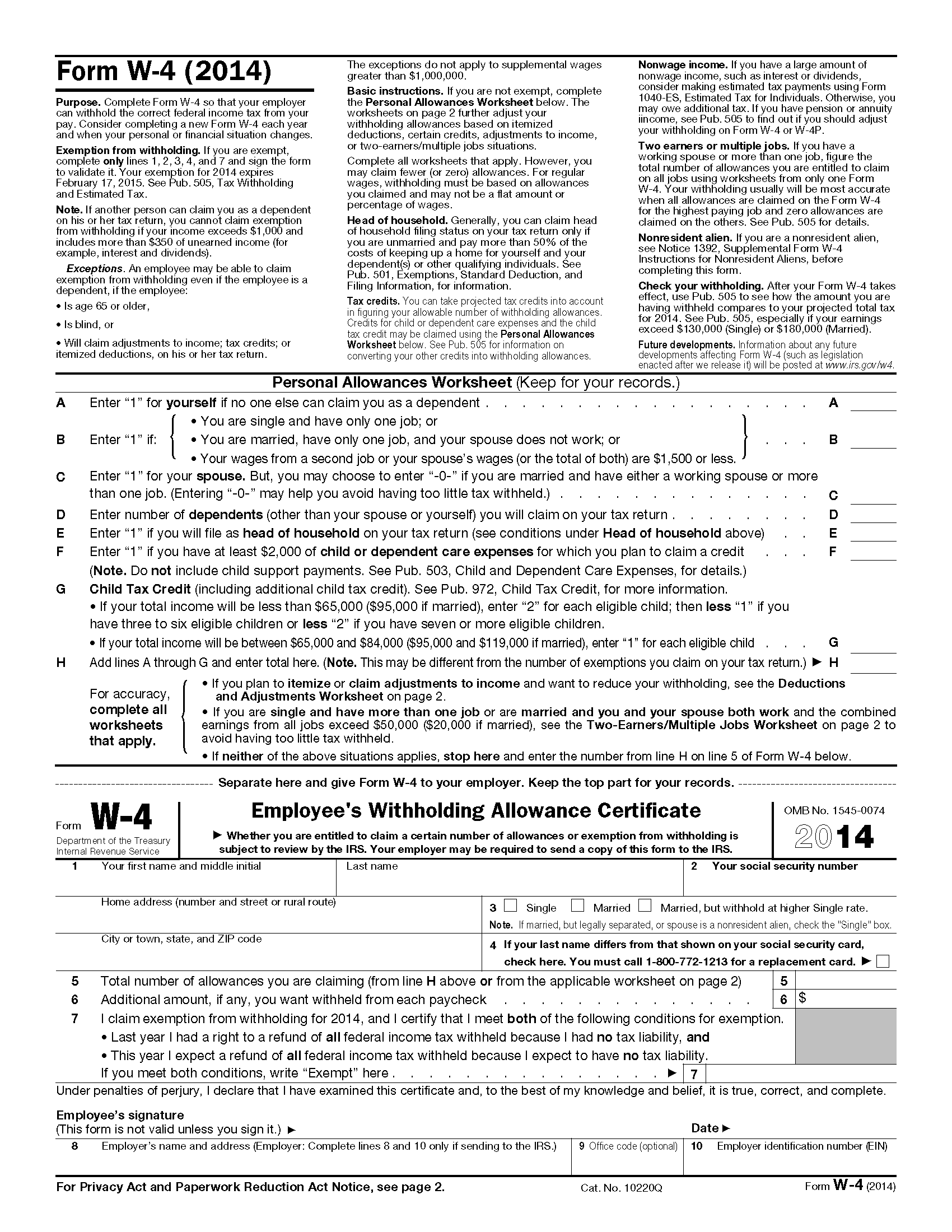 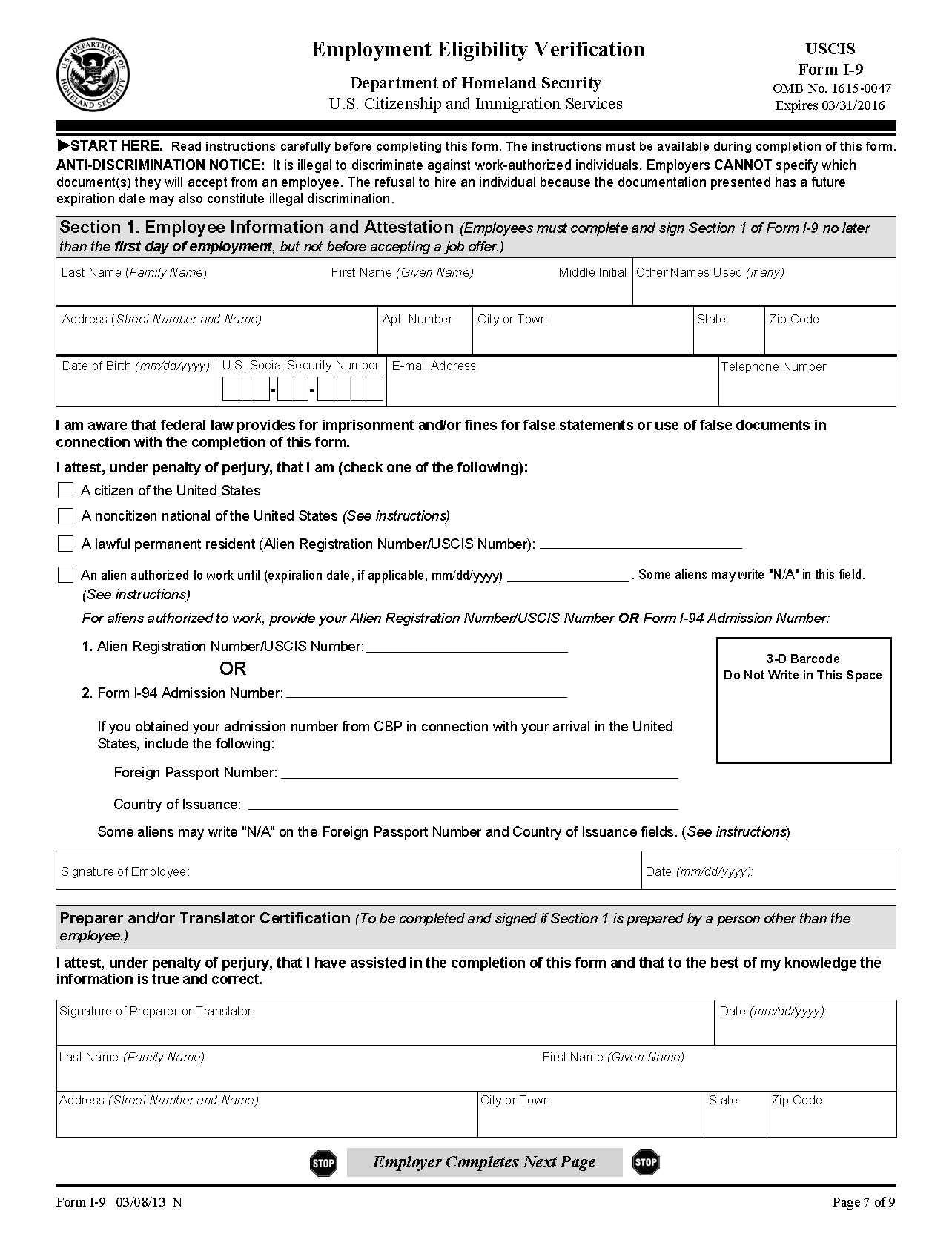 Create a positive new hire experience with iConnect.
Manage all new hire paperwork online in the Secure Applicant Portal. 
iConnect includes I9s, W4s, and State Tax Forms.
Secure Electronic Signature
8
iConnect Internal Forms Creation
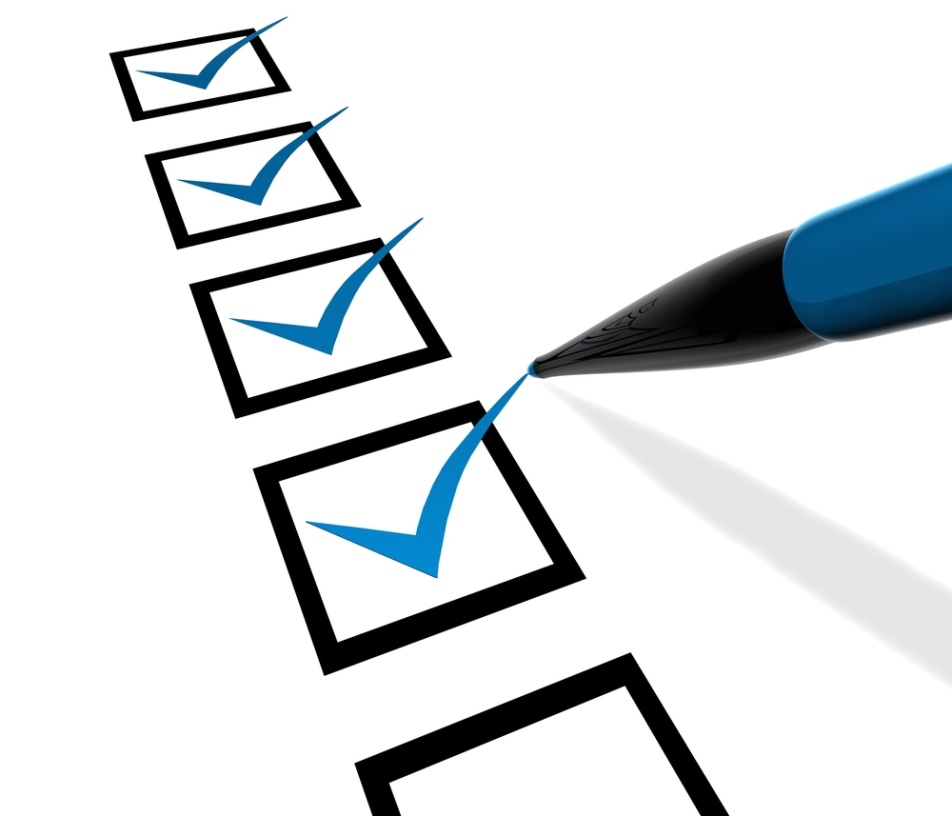 Create your Best Practices for interviews
Phone Screen Questionnaires 
Requests for additional information
Why selecting candidate
And more. . .
9
iRecruit New Look Dashboard 2016
Smartphone View